SIMULATION OF TRANSPARENT SPIN EXPERIMENT IN RHIC
H. Huang, V.S. Morozov, F. Lin, Y. Zhang, Ya.S. Derbenev, Jefferson Lab. USA
A.M. Kondratenko, M.A. Kondratenko, Sci. & Tech. Laboratory Zaryad, Novosibirsk, Russia 
Yu.N. Filatov, MIPT, Dolgoprudniy, Moscow Region, Russia 
P. Adams, H.X. Huang, F. Meot, V. Ptitsyn, W. Schmidke, BNL, Upton, NY, USA
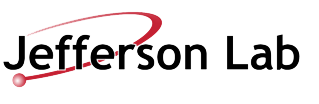 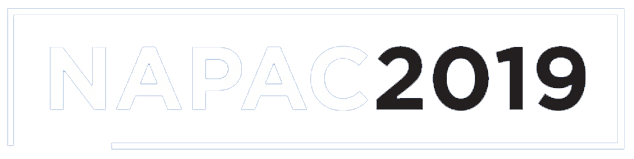 Sci. & Tech. Lab. Zaryad
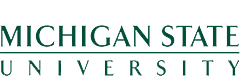 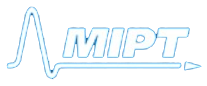 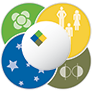 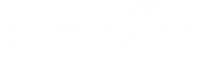 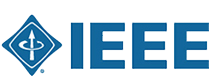 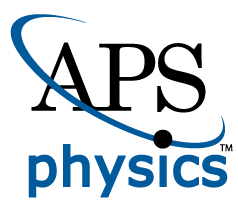 ABSTRACT
The transparent spin mode has been proposed as a new technique for preservation and control of the spin polarization of ion beams in a synchrotron. The ion rings of the proposed Jefferson Lab Electron-Ion Collider (JLEIC) adopted this technique in their figure-8 design. The transparent spin mode can also be setup in a racetrack with two identical Siberian snakes. There is a proposal to test the predicted features of the spin transparent mode in Relativistic Heavy Ion Collider (RHIC), which already has all of the necessary hardware capabilities. We have earlier analytically estimated the setup parameters and developed a preliminary experimental plan. In this paper we describe simulation setup and benchmarking for the proposed experiment using a Zgoubi model of RHIC.
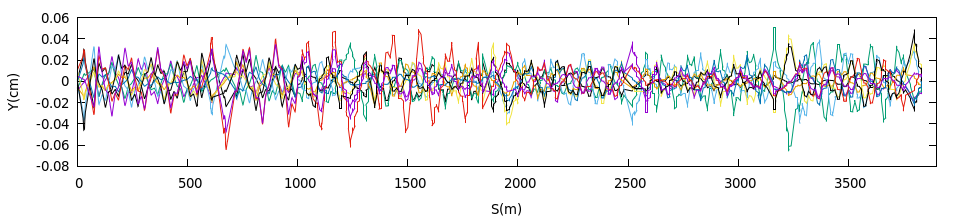 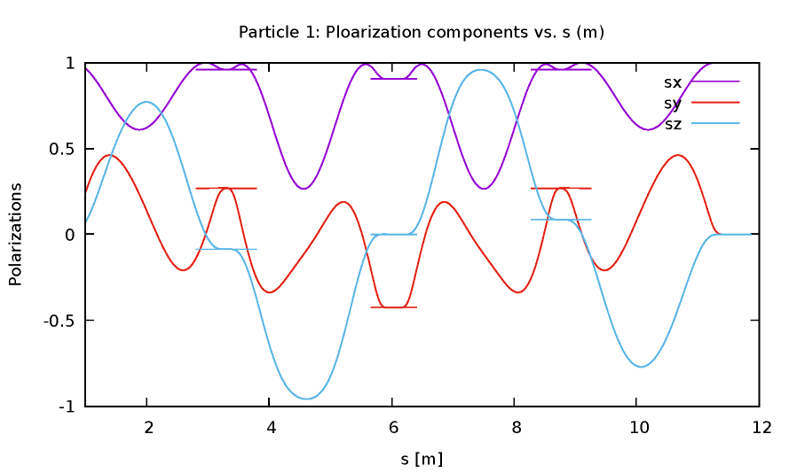 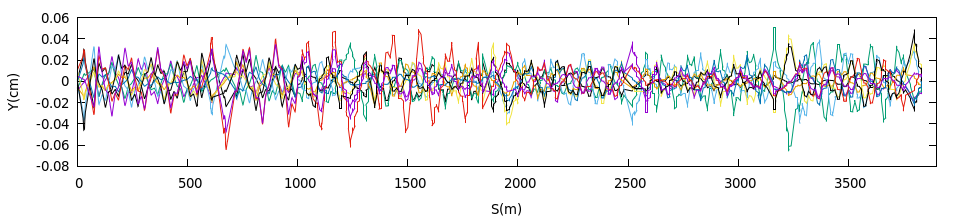 MOTIVATION

For Electron Ion Collider (EIC), the high electron and ion polarizations are some of the key requirements [1]. It also requires both longitudinal and transverse polarization orientations available at all interaction points (IPs), a sufficiently long polarization lifetime, and spin flipping. As a novel technique, the transparent spin (TS) mode makes the ring lattice “invisible” to the spins and allows for polarization control by small magnetic fields just slightly breaking this spin motion degeneracy. The TS mode offers unique opportunities for design of electron and ion polarization dynamics in JLEIC and electron polarization dynamics in Brookhaven’s eRHIC [2-5]. Considering all technical capabilities and investigating the current existing colliders, RHIC is a perfect place for an experimental test of the TS mode because it requires no new hardware. Making the snake axes parallel at 0° will set RHIC in the spin transparency mode. This adjustment yields minimum field integral, minimum orbit excursion and requires no flip of the field sign and power supply polarities. The snake currents can be changed dynamically at 1 A/s. The existing polarimeter can provide a fast polarization measurement. Only relative measurement is needed.
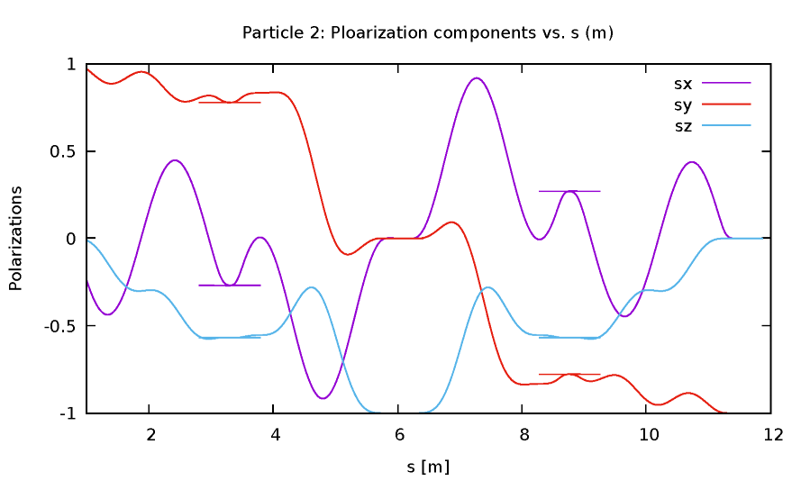 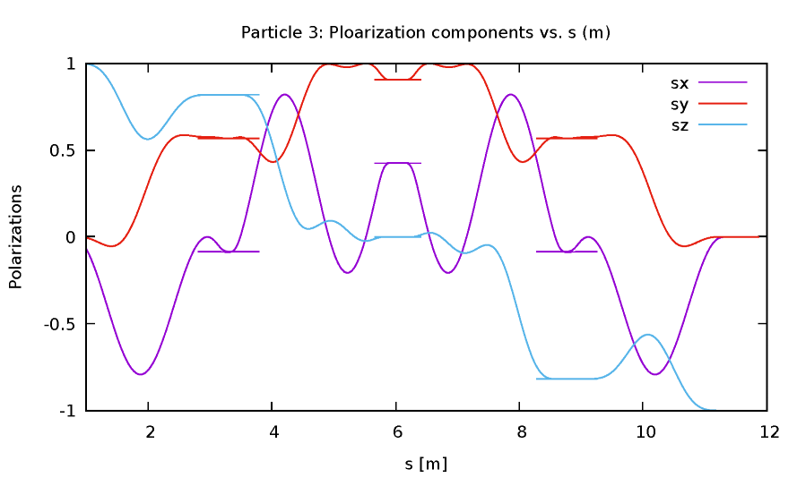 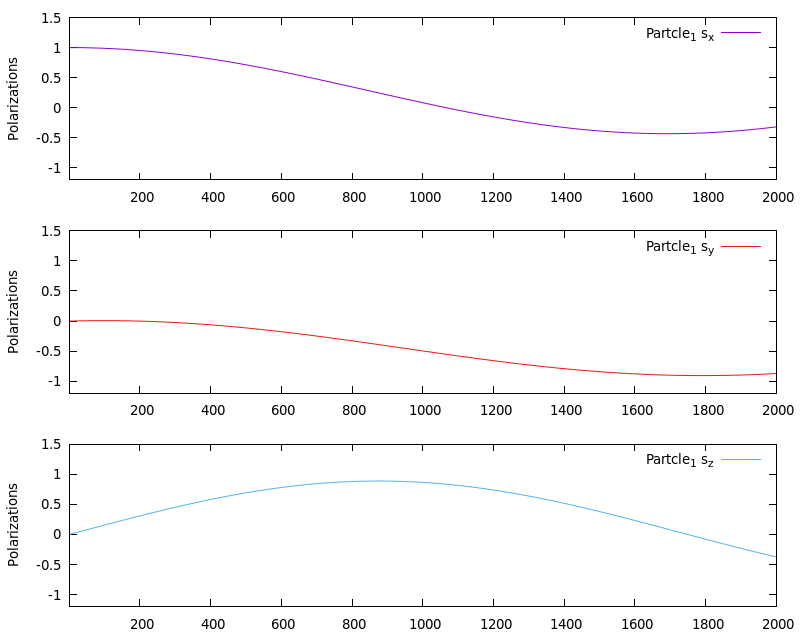 CONCLUSIONS
The spin tracking validates the polarization control parameters for the transparent spin experiment in RHIC. We adjusted the snake axes and corrected their orbital effect. Thus, we obtained an accurate model of RHIC’s ring with the snakes specified by field maps. Random quadrupole misalignments and dipole roll were introduced in RHIC’s lattice. A closed orbit was determined and the transparent spin resonance strength was obtained by spin tracking. Both the rms closed orbit and resonance strength are consistent with the statistical model predictions reported earlier [3,4].
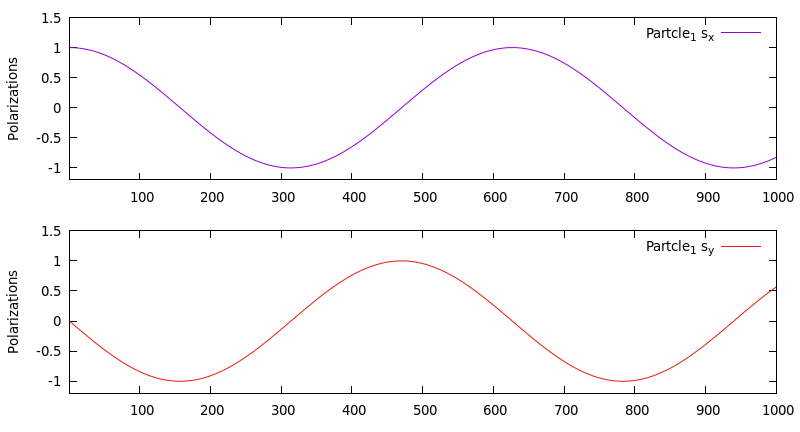 REFERENCE
Ya.S. Derbenev, A.M. Kondratenko, A.N. Skrinsky, “Particle spin motion in storage ring with arbitrary field”,  Dokl. Akad. Nauk SSSR, v.192, p.1255(1970) [Sov. Phys. Dokl., v.15, p.583 (1970)].
F. Lin, et al, “Study of electron polarization dynamics in the JLEIC at JLab”, in Proc. of IPAC2017, Copenhagen, Denmark, WEPIK114, p. 3218
V.S. Morozov et al, “Experimental Verification of Transparent Spin Mode in RHIC”, in Proc. of IPAC2019, Melbourne, Australia, WEPGW122, p. 2783.
A.M. Kondratenko, M.A. Kondratenko, et al, “Spin Response Function for Spin Transparency Mode of RHIC”, in Proc. of IPAC2019, Melbourne, Australia, WEPGW124, p. 2791.
V.S. Morozov et al, “Theoretical and Experimental Study of the Spin Transparency Mode in an EIC”, Proposal supported by the U.S. DOE under Contracts No. DE-AC05-   06OR23177 and DE-AC02-98CH10886.
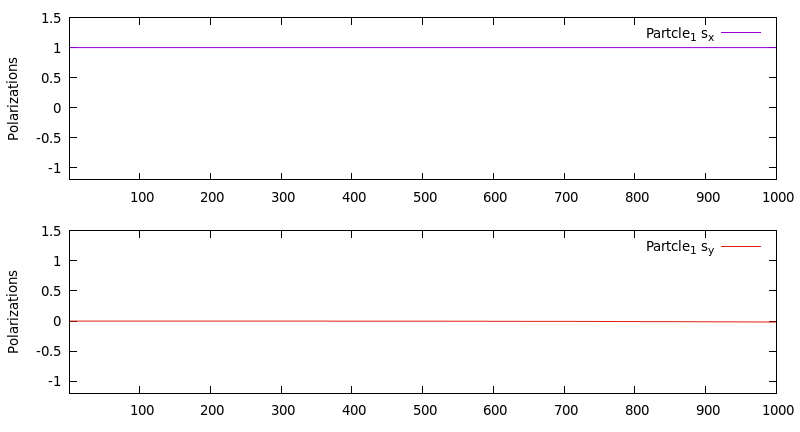 ACKNOWLEDGMENTS
   Work  supported  by the U.S. DOE  under  Contracts No.  DE-AC05- 06OR23177 and DE-AC02-98CH10886.